Francuska revolucija
Dijana Zatković
Marija Džavić
Staleži
Prvi stalež(sveštenstvo)

Drugi stalež(plemstvo)

Treći stalež(seljaci)
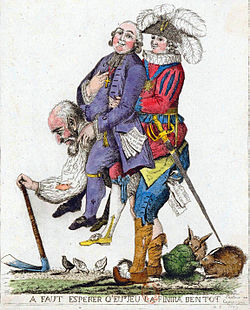 Uzrok francuske revolucije
Prvi i drugi staležsu bili oslobođeni plaćanja poreza

U najtežem položaju bilo je sitno građanstvo
Uticaj prosvetiteljstva
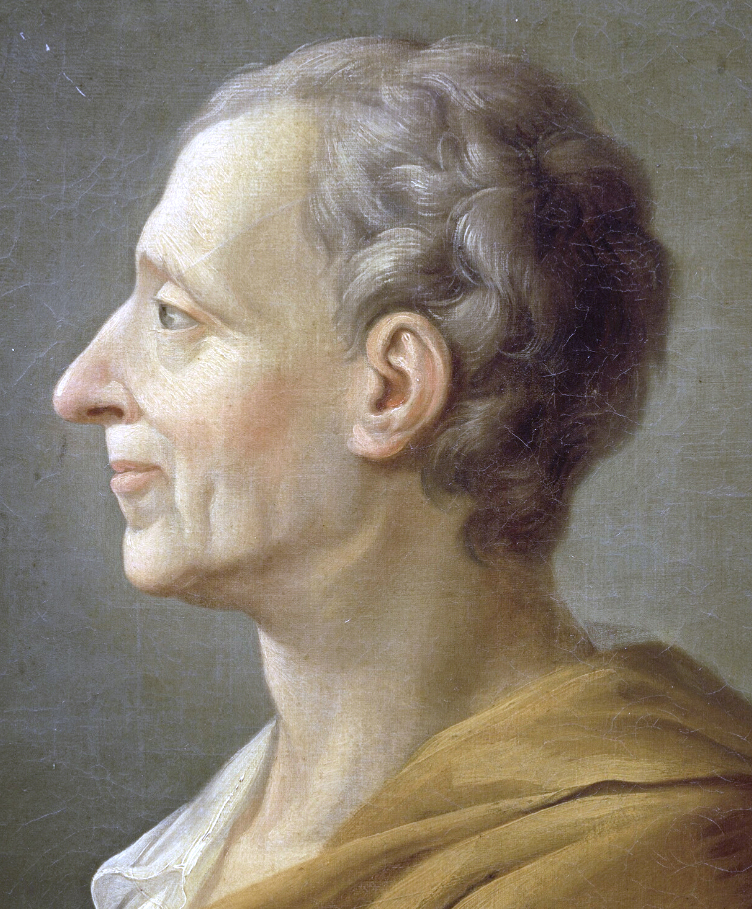 Razvio se pokret prosvetljenstvo

Šarl Luj Monteskje

Fransoa Volter

Žan Žak Ruso
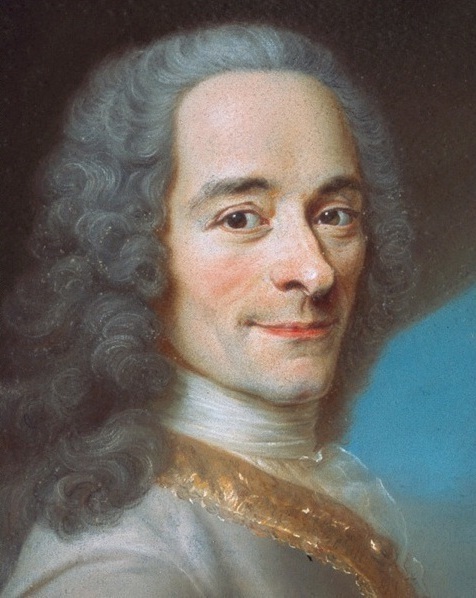 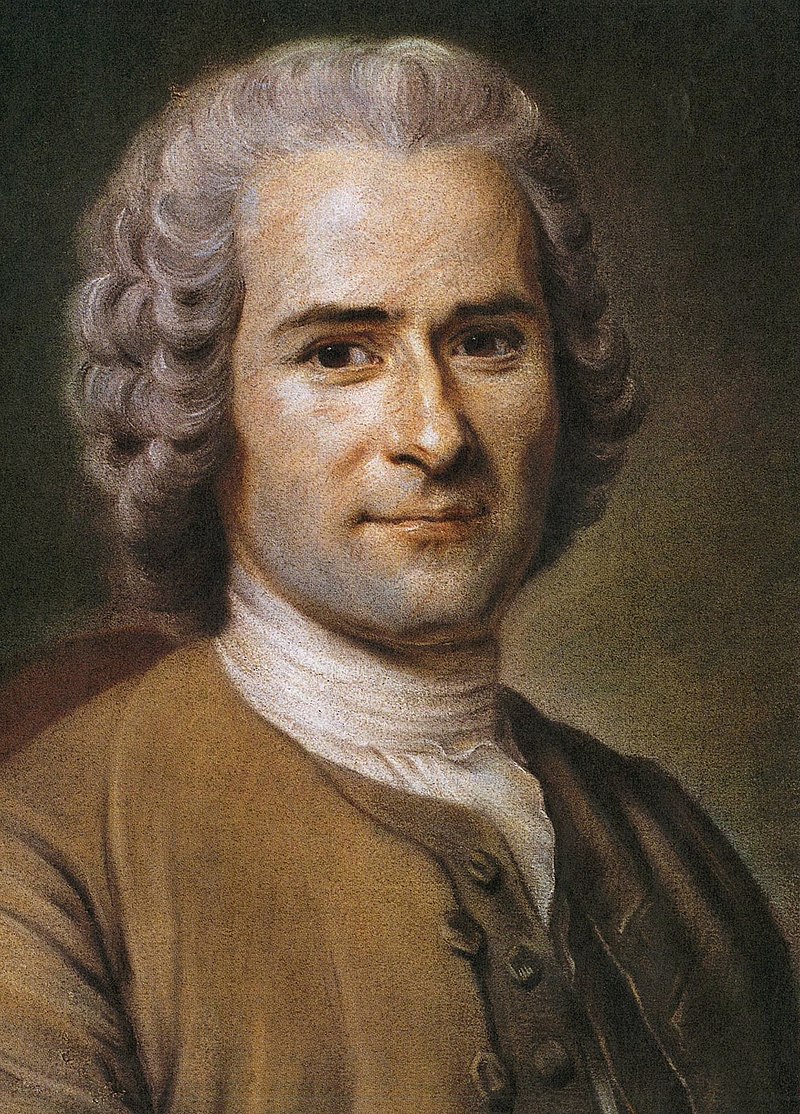 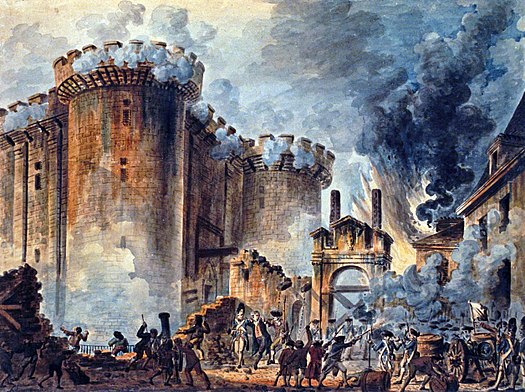 Povod i početak Francuske revolucije
Luj XVI je 1789.godine odlučuje da sazove skupštinu staleža

Nesuglasice oko rešavanja problema tokom skupštine staleža

Nepravda prema trećem staležu

Treći stalež je stvorio Narodnu skupštinu

Narodna skupština ili Ustavotvorena skupština

14.jula 1789.godine su napali tvrđavu Bastilju

Nakon napada počinje francuska revolucija
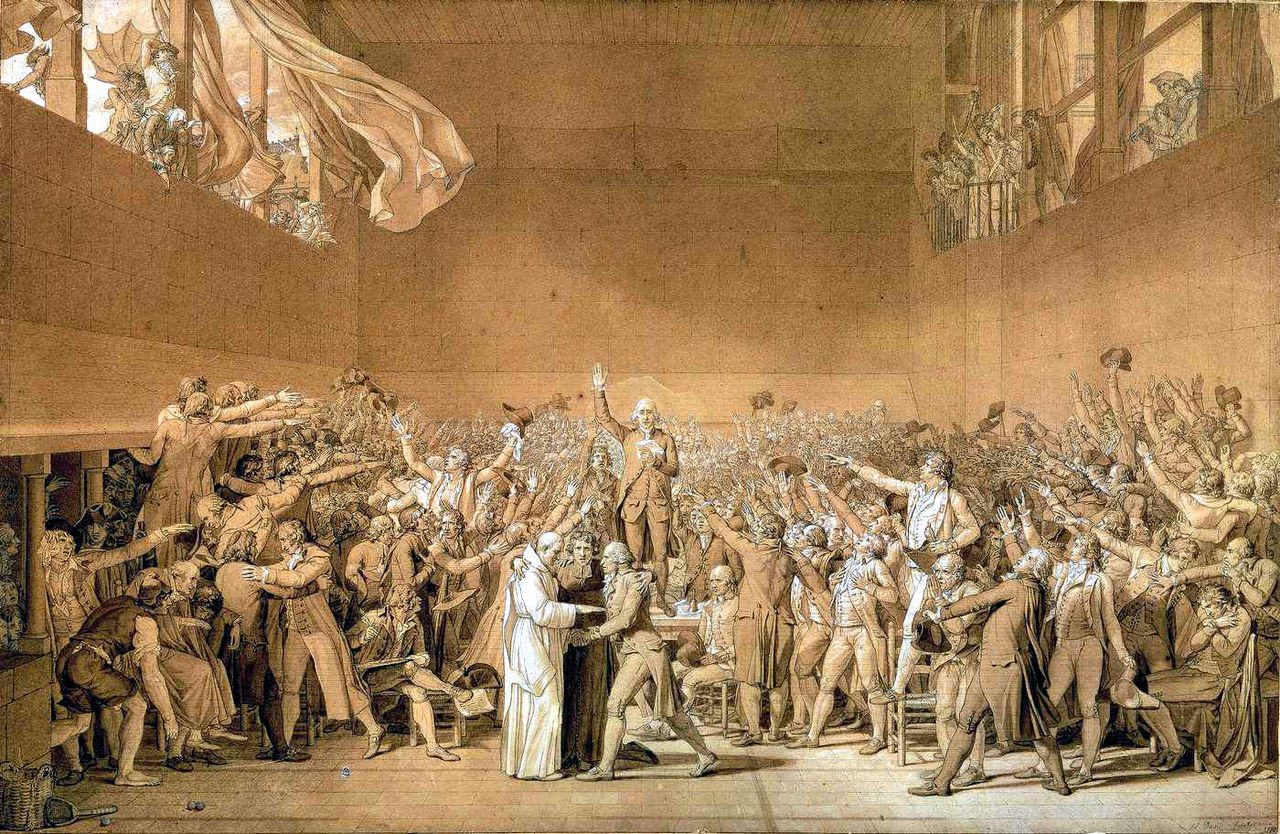 Širenje revolucije i ukidanje feudalizma.Deklaracija o pravima čoveka i građanina
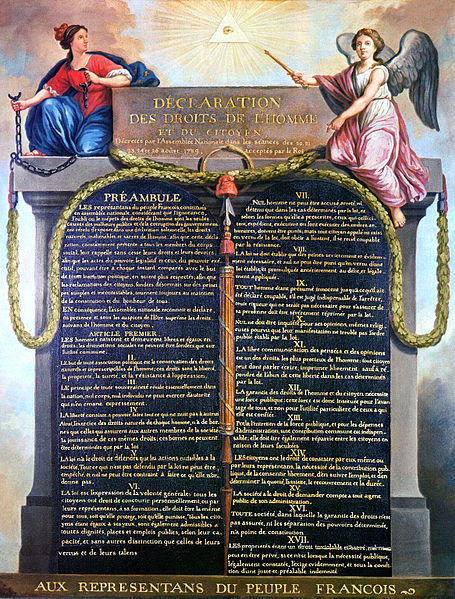 Ustavotvorna skupština 1789.godine ukida obeležja staleškog i feudalnog 
društva

DEKLARACIJA O PRAVIMA ČOVEKA

Njome je proglašena sloboda,jednakost i bratstvo
Donošenje Ustava 1791.godine.Zakonodavna skupština
1791.godine Francuska je  proglašena ustavnom monarhijom

Žene i siromašni bili su su izuzeti iz mogućnosti biranja

Uvedena je i verska tolerancija

Podelili su  se na dve grupe
Žinodavci( ustavna monarhija)
Jakobinci(protiv ustavne monarhije vođa Maksimilijan Robespjer
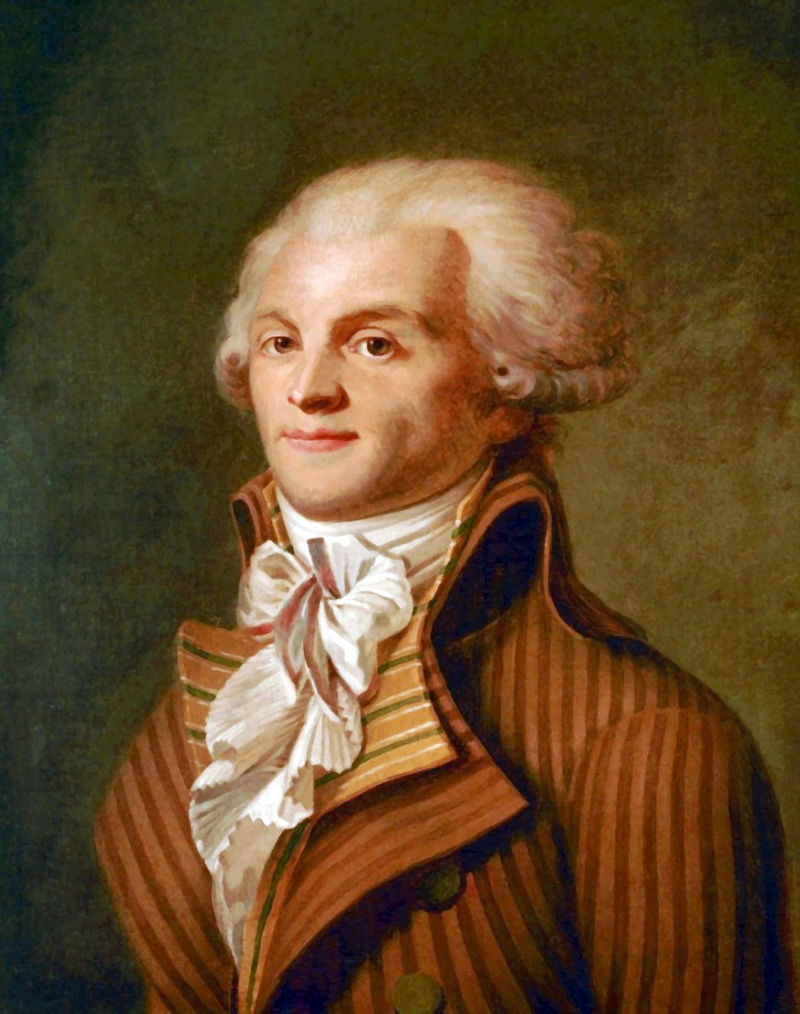 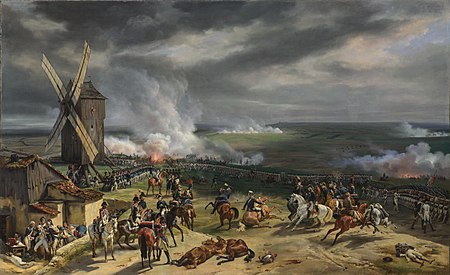 Revolucionarni ratovi
Godine 1792. revolucionari su objavili rat Habzburškoj monarhiji i Pruskoj

Kralj i odbeglo plemstvo pokušali su vojno da svrgnu revolucionare

Kralj i Marija Antoaneta uhapšeni su 10.oktobra iste godine

U Francuskoj je sazvan Narodni konvent(revolucionarna skupština)

Konvent ke ukinuo monarhiju 20. septembra 1792. i proglasio republiku

Kralj i kraljica su pogubljeni na giljotini 1793.godine

Napoleon Bonaparta se istekao u borbi za revolucionare
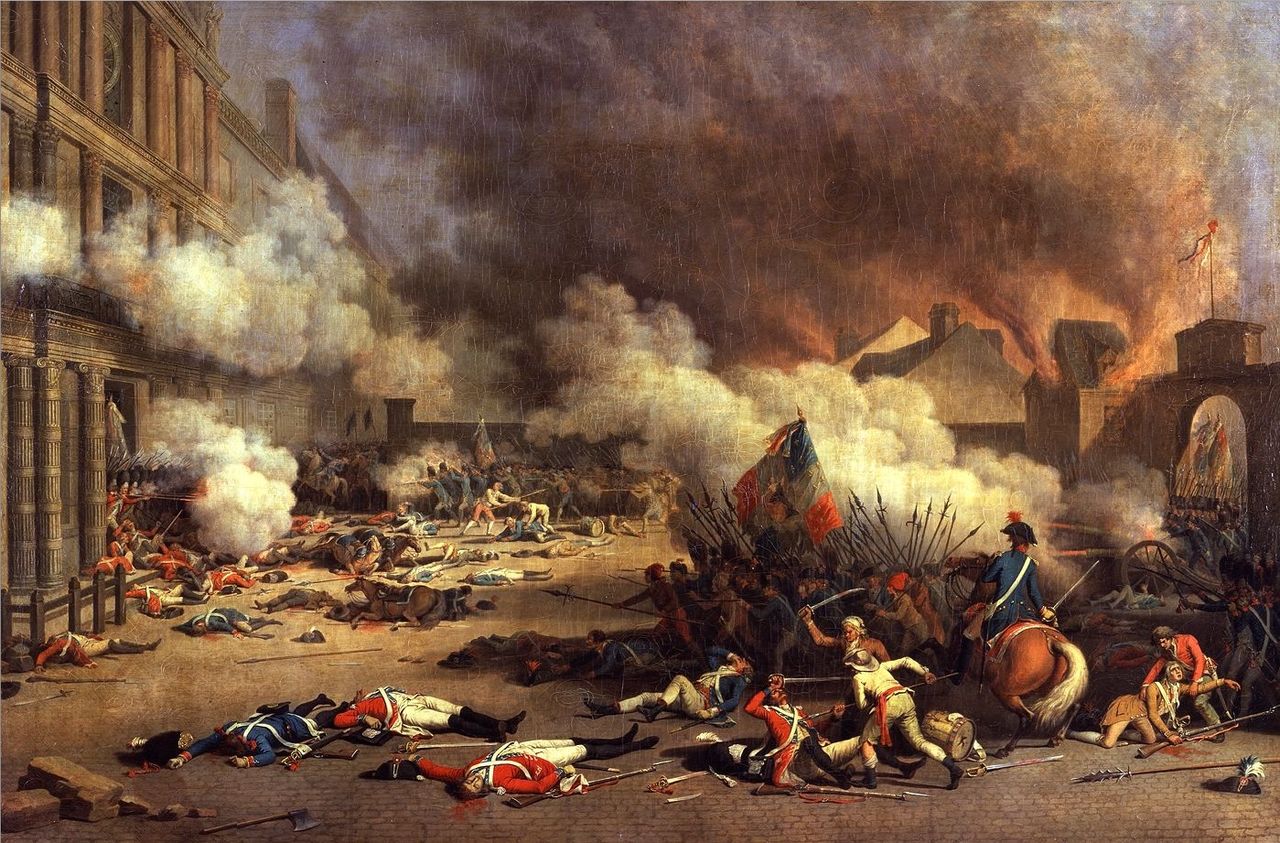 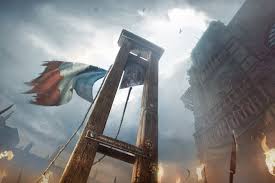 Jakobinska diktatura
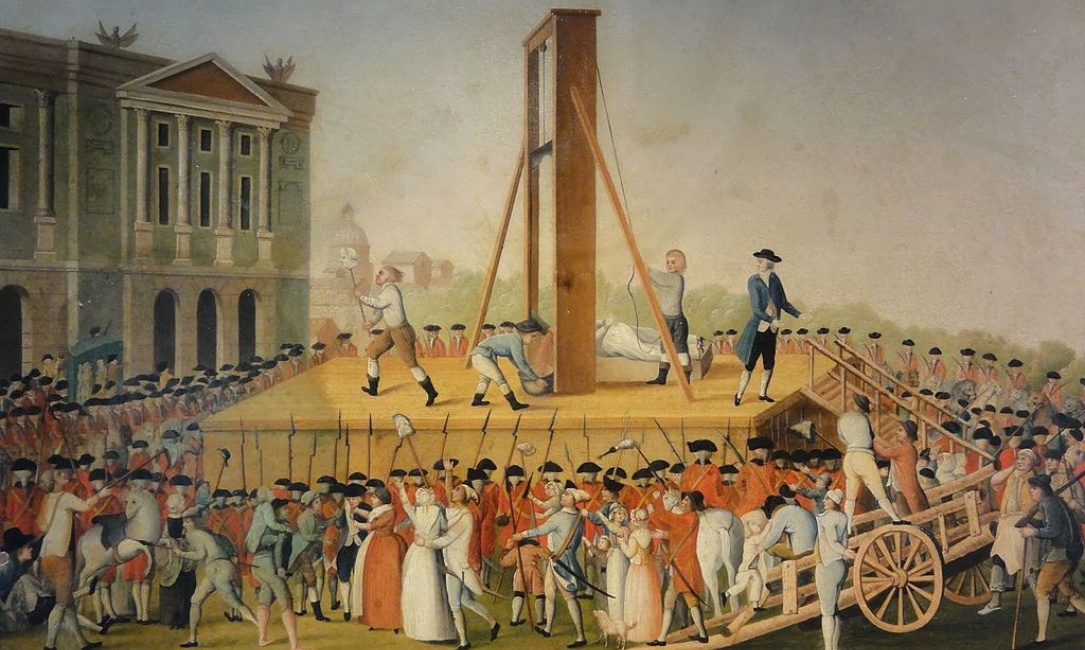 Godine 1973, doneli su novi ustav, isteravši žirodince

Jakobinci su ubili 40 000 ljudi na giljotini

Direktorijum(Vlada petorica diktatora)

Francuska revolucija je imala veliki uticaj na susedne države
Posledice Francuske revolucije
Srušena je monarhija a uvedena republika

Ukinuti su staleži svi su imali jednaka prava

Uticala je na pojavu dvaju pokreta 
Političkog pokreta-nacionalizma
Kulturnog pokreta-romantizma
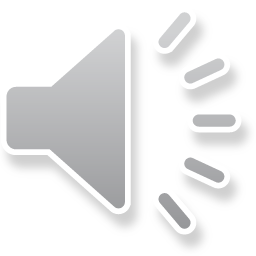 SLOBODA,JEDNAKOSTIBRATSTVO!Hvala na pažnji!